Perceptual Learning on Simultaneity and Temporal Order Judgments
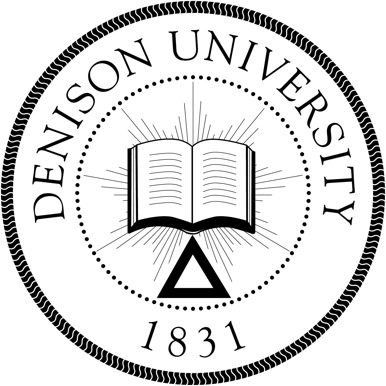 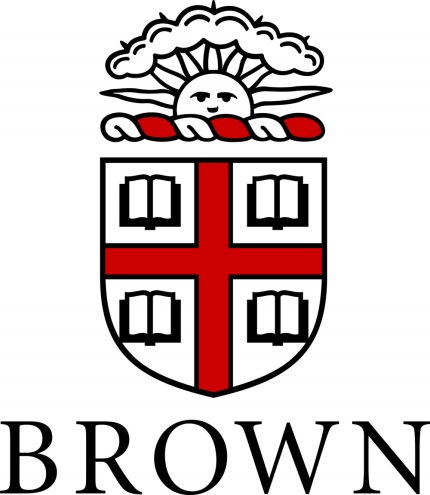 Poster #
56.3003
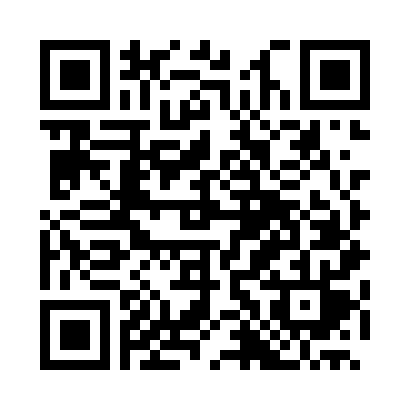 Nestor Matthews1, Leslie Welch2, Rebecca Achtman1
1Denison University - Department of Psychology; 2Brown University - Cognitive, Linguistic & Psychological Sciences
Introduction
Results
Discussion
Method
Example Trials
Reaction Time
SJs and TOJs both depend on arrival-time differences, yet may rely on distinct boundaries in temporal decision space.
Under identical retinal stimulation, SJs and TOJs exhibited distinct reaction time patterns, and temporal precision failed to exhibit transfer-of-training effects.

The results demonstrate distinct decision-related and/or “read-out” factors2 – rather than stimulus-driven neural factors – set the limit on SJ and TOJ performance.
Temporal Order Judgment (TOJ)
Which Came First?
Letter or Number
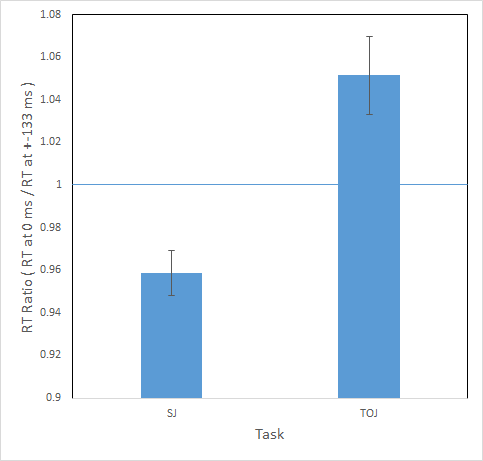 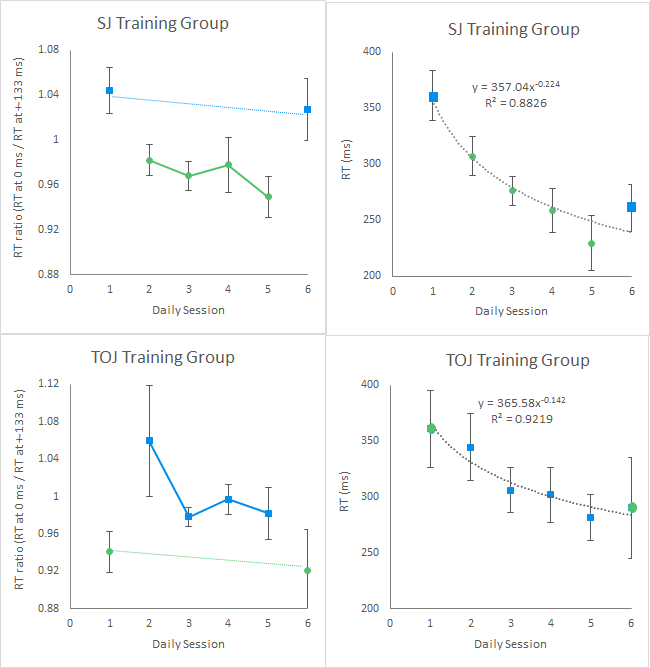 n = 47
E
D
+
n = 47
+
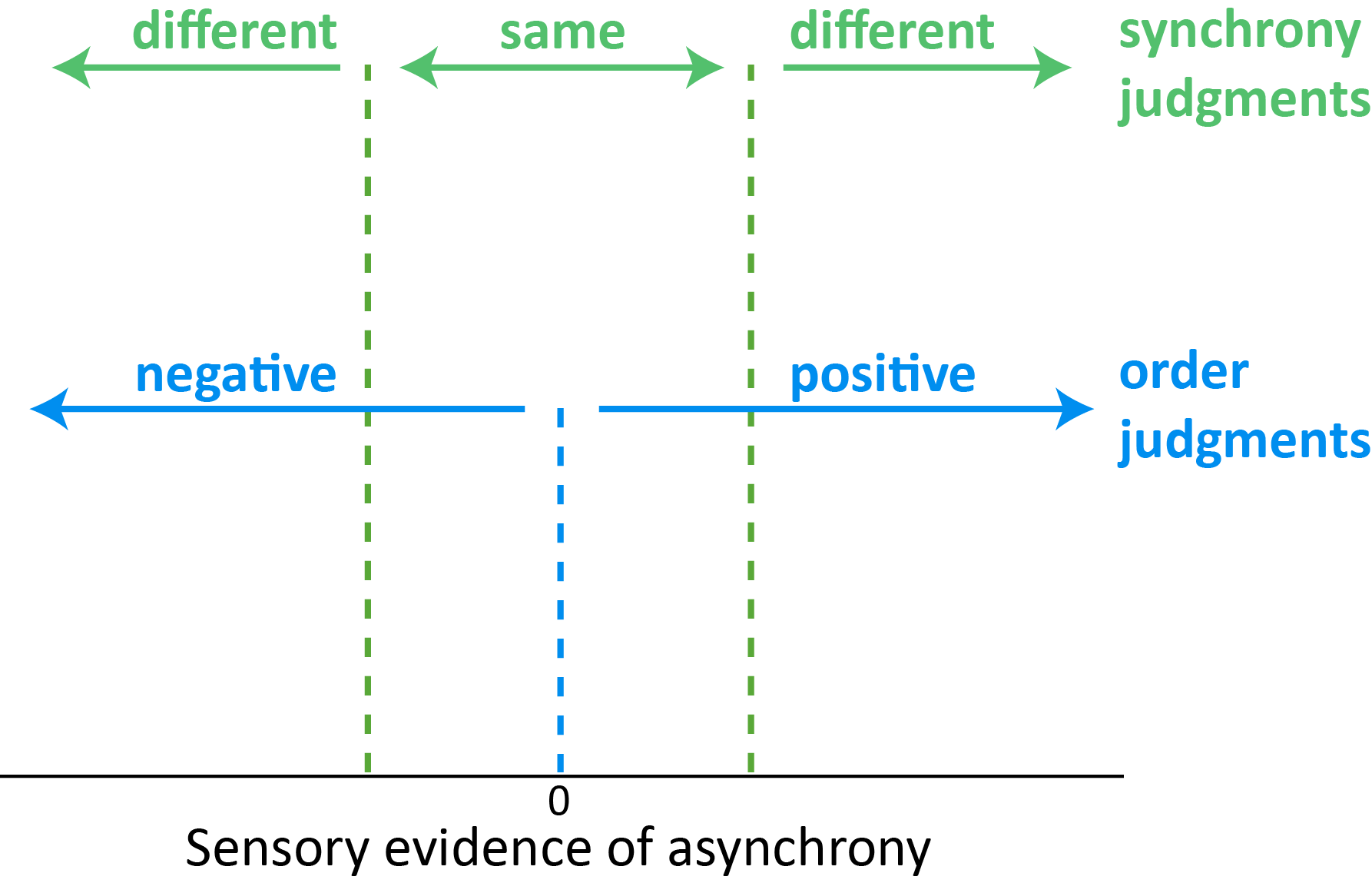 3
N
+
time
Order Judgment: Letter 1st
Synchrony Judgment (SJ)
Did the Letter & Number appear at the
 Same time or Different times?
D
3
+
Temporal Precision
Sync Judgment: Same time
+
SJ Training Group & TOJ Control Group
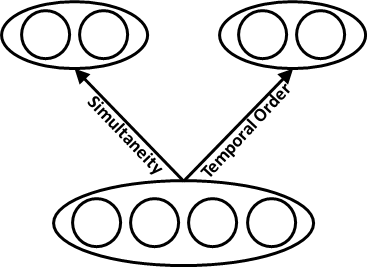 N
E
Decision-Related
Neural Units
+
time
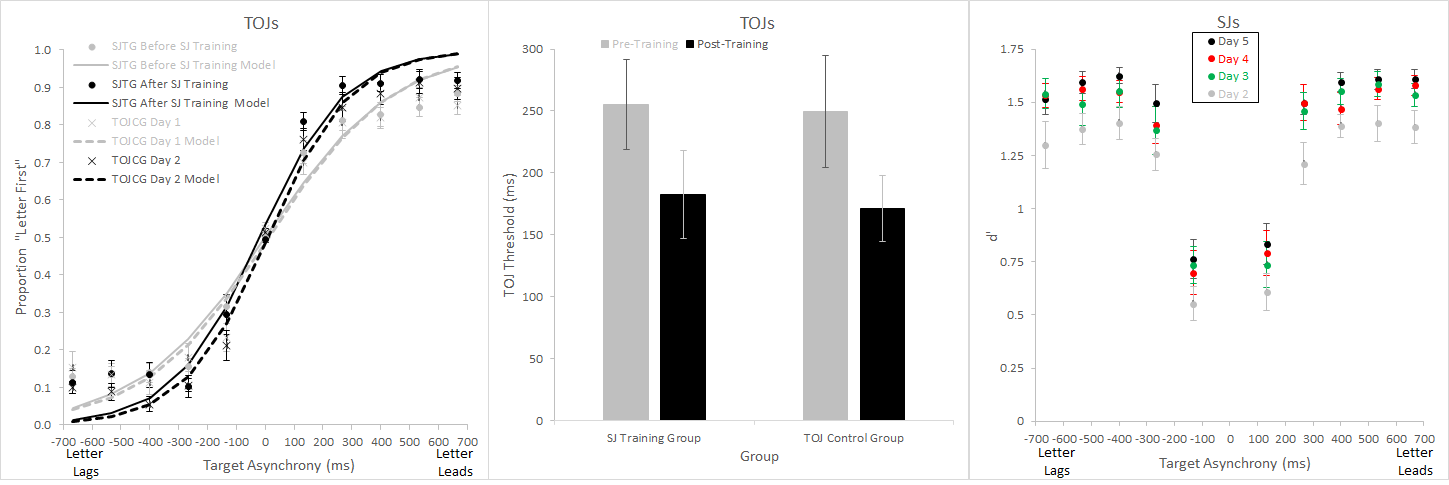 RSVP Stream
Training schedule
“Read-Out”
SJ Training Group
n = 9
E
D
+
+
+
+
+
+
Stimulus-Driven Neural Units
X
R
+
67 ms
TOJ Control Group
n = 9
67 ms
Day 1
Days 2 - 5
Day 6
Pre-train
SJ
Pre-train
TOJ
Post-train
SJ
Post-train
TOJ
TOJ Training Group & SJ Control Group
TOJ
SJ
TOJ Training
SJ Training
TOJ
SJ
67 ms
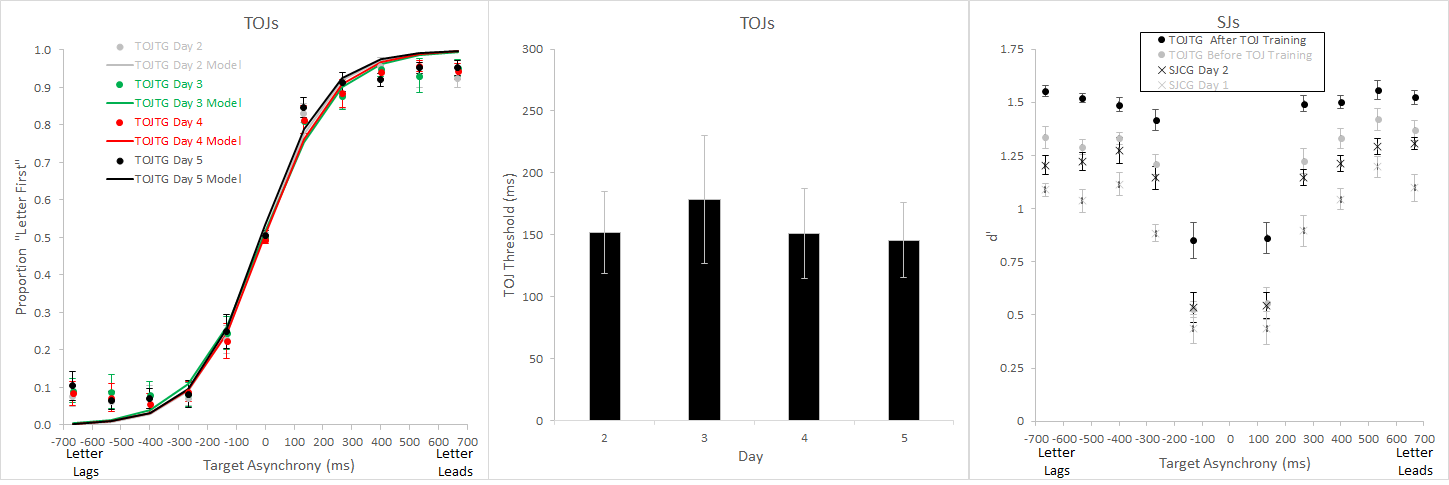 Time
References
67 ms
C
E
+
TOJ Training Group
n = 11
67 ms
Two target types
67 ms
D
[red letter]
3
[black number]
3
N
+
1.       Matthews et al. (2013). 	PMID: 23818678
Petrov, et al. (2005). 	PMID: 16262466
67 ms
Targets always in different hemifields
67 ms
SJ Control Group
n = 10
Y
P
+
67 ms
RSVP stimuli were identical for both tasks1
Poster: http://denison.edu/~matthewsn/vss2015matthewswelchachtman.html